StorNext Connect
Connector debugging
“AJ Lewis”
April 21st & April 22nd, 2015
Mendota Heights
Connector overview
Made up of several components
Service Router
Quantum Connector, monitor-qc script, and connector plugins
supervisord
mintd
Python 2.7 and extensions
Shared libraries necessary for service router and quantum connector
snupdate
Provides connections between StorNext and Connect
Stats path
Administrative commands
System information
Installed by the discover app in Connect
Service Router Overview
Daemon that passes messages from a client (consumer) to a named service and back.
Client (consumer) provides an endpoint IP address, a service name, and a payload and sends it to a service router
If the first service router isn’t on the endpoint IP address, it forwards it on to the endpoint IP address
When the service router’s IP matches the endpoint IP, it checks to see if the named service is registered.  If it is, the payload gets sent to the service.  If not, an error is sent back.
A service registers with the service router by connecting and providing it with a service name.  Only one service name can be registered at a time with a given service router.
Registered services heartbeat with the service router.  If the service router doesn’t get a heartbeat, the service is de-registered.
Service router diagrams
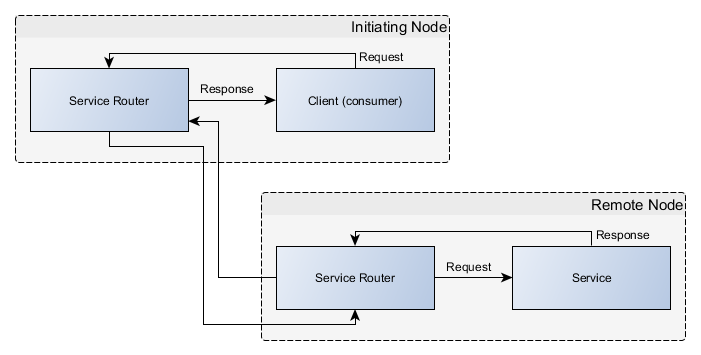 Quantum connector overview
The Quantum connector runs as a service router service.
It listens for a request consisting of a plugin name and arguments for the plugin, runs the plugin, and returns the results (stdout, stderr, error code).
Functionality is limited to the plugin set installed on the system and includes both query and administrative operations
Current security implementation requires a connection back to Connect to verify request – this uses the address in /opt/quantum/connector/etc/connecthostname and the relative URL passed in to the plugin via the ‘-U’ commandline option:
# /opt/quantum/connector/plugins/system/upgrade_connector.py \
        -U install-pro/ajax/download-connector -P http
…
# cat /opt/quantum/connector/etc/connecthostname
sntestm660b.mdh.quantum.com
#
Quantum connector diagram
Client Systems
Connect System
Client System
Client System
Response
Connect
Service Router
Request
Quantum Connector
Verify
Plugin
monitor-qc script
Monitors the quantum connector’s registration with the service router.
If it detects that the connector is no longer registered, it kills the connector and lets supervisord restart it.
mintd overview
Daemon managed by supervisord that filters StorNext statistics and sends them to the graphite component on the Connect server.
snstatd gets configured to forward stats to mintd twice per minute
mintd processes stats and sends the necessary ones on to the configured graphite server
Stats collection diagram
Client System
Connect System
Client System
Client System
Carbon cache
mintd
snstatd
Graphite Web
SN Processes
Connect
SN Processes
SN Processes
Other components
The rest of the components support the first 3:
Supervisord is used to manage the persistent processes for service router, quantum connector, and mintd
Mintd, supervisord, and most of the connector plugins are written in python
The service router and quantum connector use zeromq, czmq, and protocol buffers for communication
Connector scripts use snupdate to manage install and upgrade of StorNext clients
General Connector Debugging
Simple things to check:
Is quantum_supervisord running?  And are service_router, quantum_connector, and mintd running?
# service quantum_supervisord status
mintd                            RUNNING    pid 2899, uptime 0:00:07
monitor-qc                       RUNNING    pid 2909, uptime 0:00:05
quantum_connectd                 RUNNING    pid 2918, uptime 0:00:03
service_router                   RUNNING    pid 2903, uptime 0:00:06

Is quantum connectd registered with the service router?
# /opt/quantum/service_router/bin/service_list localhost
sr_connect_to_SR: 
 The Handle type is 1 
sr_list_services: Sending to router: 
--------------------------------------
[000] 
[029] 08B1AC9D9BD7E997A953100220012A096C6F63616C686F737432020801
QuantumConnector
supervisord debugging
Check status with supervisordctl
# /opt/quantum/python/bin/supervisorctl status
mintd                            RUNNING    pid 2899, uptime 0:00:07
monitor-qc                       RUNNING    pid 2909, uptime 0:00:05
quantum_connectd                 RUNNING    pid 2918, uptime 0:00:03
service_router                   RUNNING    pid 2903, uptime 0:00:06
Check supervisord configurations exist
/opt/quantum/supervisord/etc/supervisord.conf
/opt/quantum/supervisord/etc/supervisord.d/*.ini
There should be a .ini file for service router, quantum connector, monitor-qc, and mintd
Check supervisord log file
/var/log/quantum_supervisord.log
More info on supervisord at http://supervisord.org
If stats are not showing up in Connect
Verify all systems are setup with the same ntp configuration
Configuration is system dependent, but all systems should be pointing to the same ntpd
If graphite receives stats that are in the future relative to the graphite server’s time, it drops them
Verify snstatd is running on all systems and configured for connect:
# ps ax | grep snstatd
 3485 ?        Ssl    0:00 /usr/cvfs/bin/snstatd -H snt331009-client2.mdh.quantum.com process/snstatd snt331009-client2.mdh.quantum.com 0
# cat /usr/cvfs/config/snstatd.cfg
tcp://127.0.0.1:5001
30
protobuf
#
If stats are not showing up in Connect (part 2)
Verify mintd is running and is sending stats
Use /opt/quantum/mintd/mintd_control.py to enable debug logging

# /opt/quantum/mintd/mintd_control.py set --loglevel DEBUG
Config adjusted

Check /opt/quantum/mintd/log/mintd.log – every 30 seconds, you should get a message of the form:

Apr 17 15:27:54 DEBUG Index: 0 Count: 250 Total: 2312

This will repeat every period until all stats have been sent
To get logging back to normal run:

# /opt/quantum/mintd/mintd_control.py set --loglevel INFO
Config adjusted

Other valid options are: WARNING, ERROR, and CRITICAL
If stats are not showing up in Connect (part 3)
Check configuration to verify stats are being sent to the correct location
# /opt/quantum/mintd/mintd_control.py query --getconfig
[snstatd]
sock = tcp://127.0.0.1:5001

[daemon]
ctrlsock = ipc:///opt/quantum/mintd/etc/mintd.sock
loglevel = DEBUG
logroll_size = 100M
flatten = no
logroll_count = 5
logfile = /opt/quantum/mintd/log/mintd.log

[mint]
host = somehost.foo.com
port = 2004

[graphite]
default_domain = default
volume = max
default_cluster = default
If stats are not showing up in Connect (part 4)
Check that the correct hostname is being used for stats
# ./mintd_control.py set -h
usage: mintd_control.py set [-h] [--flatten FLATTEN] [--loglevel LOGLEVEL]
                            [--logroll_size LOGROLL_SIZE]
                            [--logroll_count LOGROLL_COUNT]
                            [--volume {mute,max}]
                            [--snstatd_sock SNSTATD_SOCK]
                            [--ctrl_sock CTRL_SOCK] [--minthost MINTHOST]
                            [--mintport MINTPORT] [--domain DOMAIN]
                            [--cluster CLUSTER] [--hostname HOSTNAME]

…
  --hostname HOSTNAME   Specify the hostname for graphite output. Use only
                        when necessary! (Default:
                        'snt330934-rhel5client.mdh.quantum.com')
If the default is incorrect, use the set command with mintd_control.py to adjust it.  Note that even if the hostname is set in the config, this command’s output shows the default as if there was no configuration.
Quantum connector errors
Check the service router log:
/var/log/service_router.log
Look for quantum_connector disconnects and reconnects
You can turn on more verbose debugging by editing the supervisord configuration for service_router at /opt/quantum/supervisord/etc/supervisord.d/service_router.ini
Add up to 3 ‘–v’ commandline options to the command being run:
command=/opt/quantum/service_router/bin/service_router -N -vvv
The first –v adds in heartbeat logging, the second adds in message logging, and the 3rd adds a whole bunch of stuff that probably won’t be too useful without significant time understanding protocol buffers and zeromq.
Check the quantum connector log:
/opt/quantum/connector/logs/quantum_connectd.log
This will show how many active jobs there are, and when jobs show up
Use this to verify the connectd process is getting the message from the caller
This also shows the full commandline being run
Quantum connector errors (cont)
Rerunning command by hand
If you want to try to run a plugin by hand, you may need to adjust things on the Connect side
Plugins that use ‘-U’ talk back to the Connect server over http using the relative URL passed in to verify validity.  This URL is generated by Connect before calling the plugin
Normally, once that URL is accessed, Connect removes it so it can’t be used again.
To prevent this while CI is running, log into node 2 and turn on DEVELOPMENT_MODE in the /var/www/html/connect/index.php file
To prevent this in Manage Clients, you need to adjust manage-clients/qc/command.php by commenting out these 4 lines of code:
$did_delete = $command->delete();
if (! $did_delete) {
     $logger->log_msg('Could not clean up and delete run command!', __FILE__, __FUNCTION__, __LINE__);
}
Problems upgrading using manage-clients app
Install/Upgrade of SN clients uses snupdate
Check that snupdate doesn’t have multiple builds of the same version imported
# /opt/quantum/snupdate/bin/snupdate show
package: snfs_client
  version: 5.0.1-12345 (Previous)
  version: 5.2.0.1-53320I (Current)
  version: 5.2.0.1-53320G
package: snfs_client_plus_mover
  version: (none)
package: snfs_full
  version: (none)
package: stornext_full
  version: (none)
This is a problem!
Reference
http://supervisord.org/
https://www.python.org/
http://zeromq.org/
http://czmq.zeromq.org/
https://developers.google.com/protocol-buffers/
Q&A